Project 5: Manufacturing of  IoT Sensors: Electrochemical SensorsREU Students: Tolga Koc & Celine Ramirez
Graduate Mentor(s): Arshya Bamshad & Pawan PathakFaculty Mentor(s): Dr. Hyoung Jin Cho & Dr. Ladislau Bölöni
Week 4 (June 7 – June 11, 2021)

Accomplishments:
Soldering the Circuit to Certified Breadboard
Tested this Circuit
Met with Mentors

Problem & Solutions
Voltage Output Value is not same as Arduino Read Value
Circuit and/or Code does not recognize user inputted value
Solutions: Unknown

Plans for next week:
Modify code to see user inputted values registered in Circuit
Once modifications made, calibrate for other Electrochemical Techniques
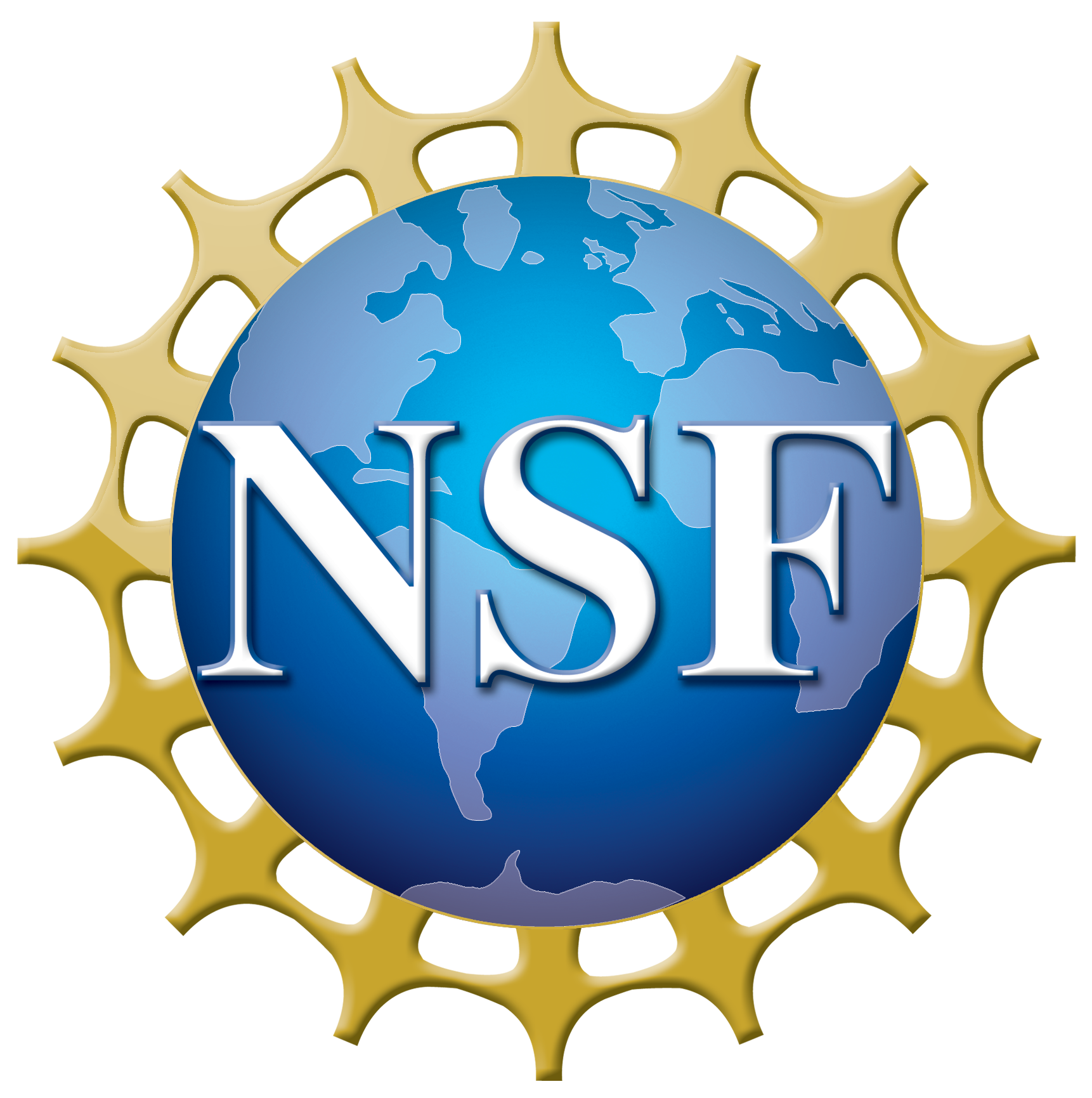 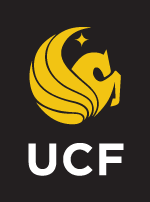 NSF REU Research Experience on Internet of Things 2021
Circuit Diagram
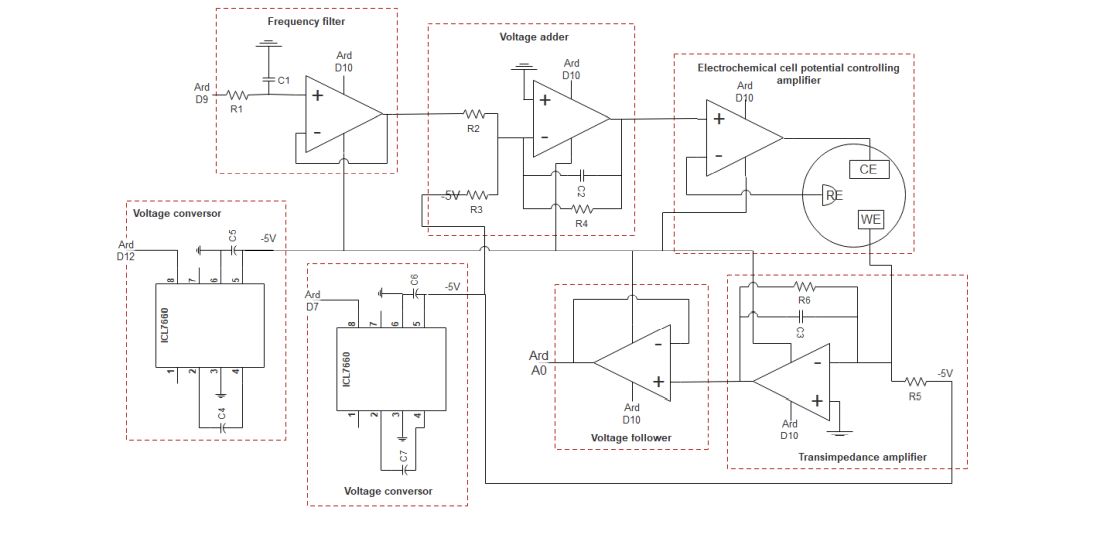 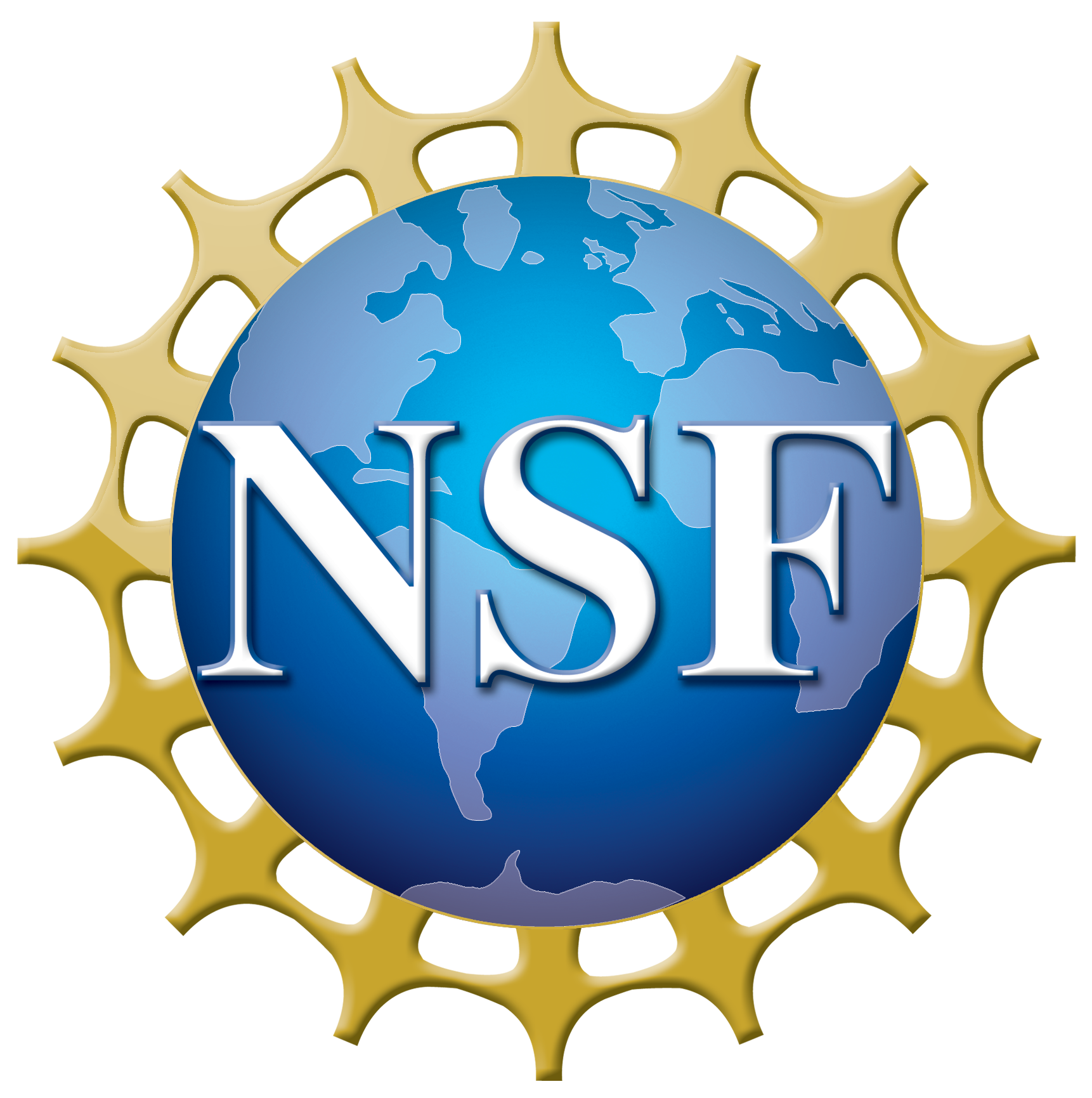 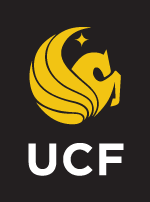 NSF REU Research Experience on Internet of Things 2021
Circuit Breadboard
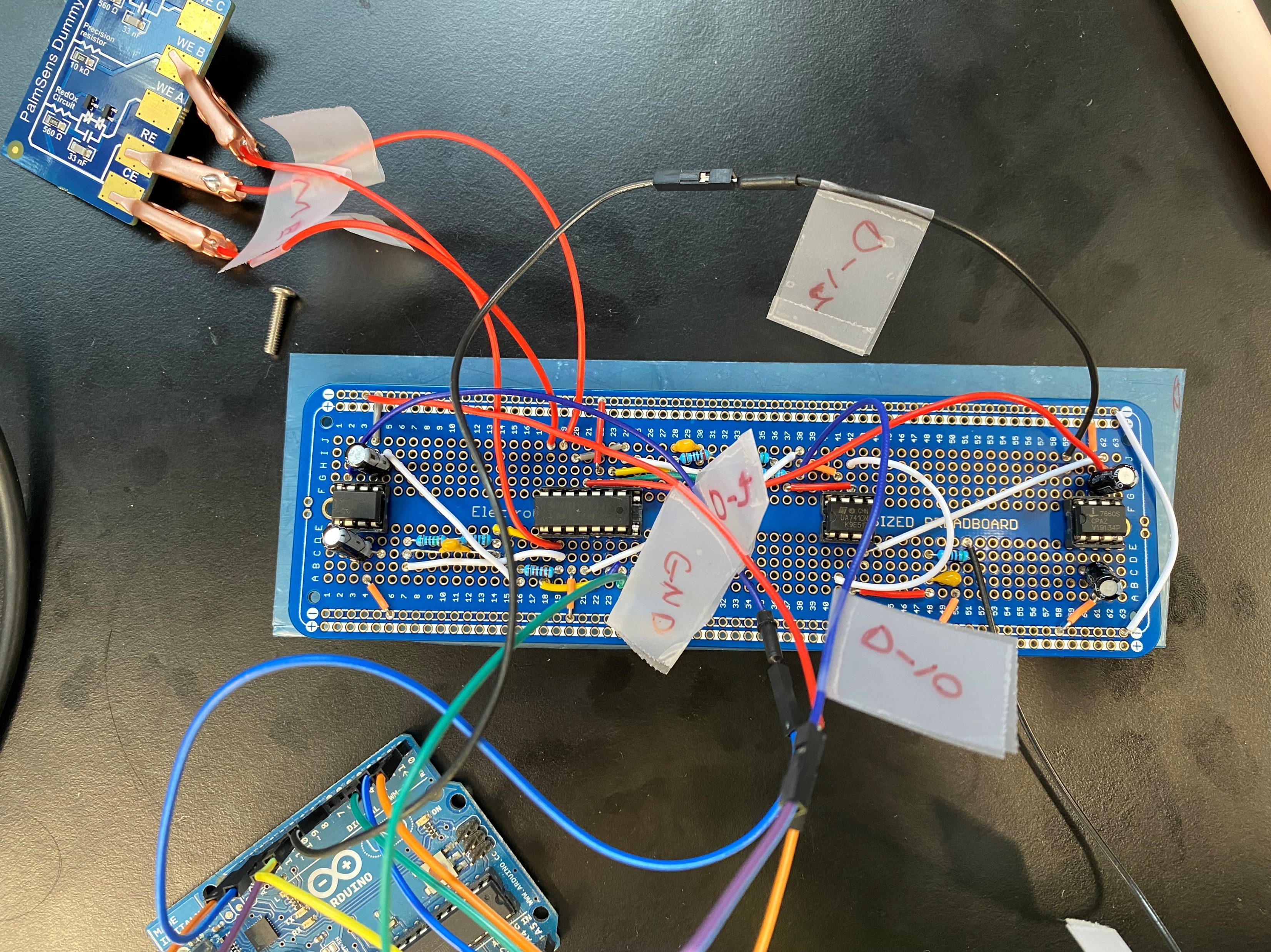 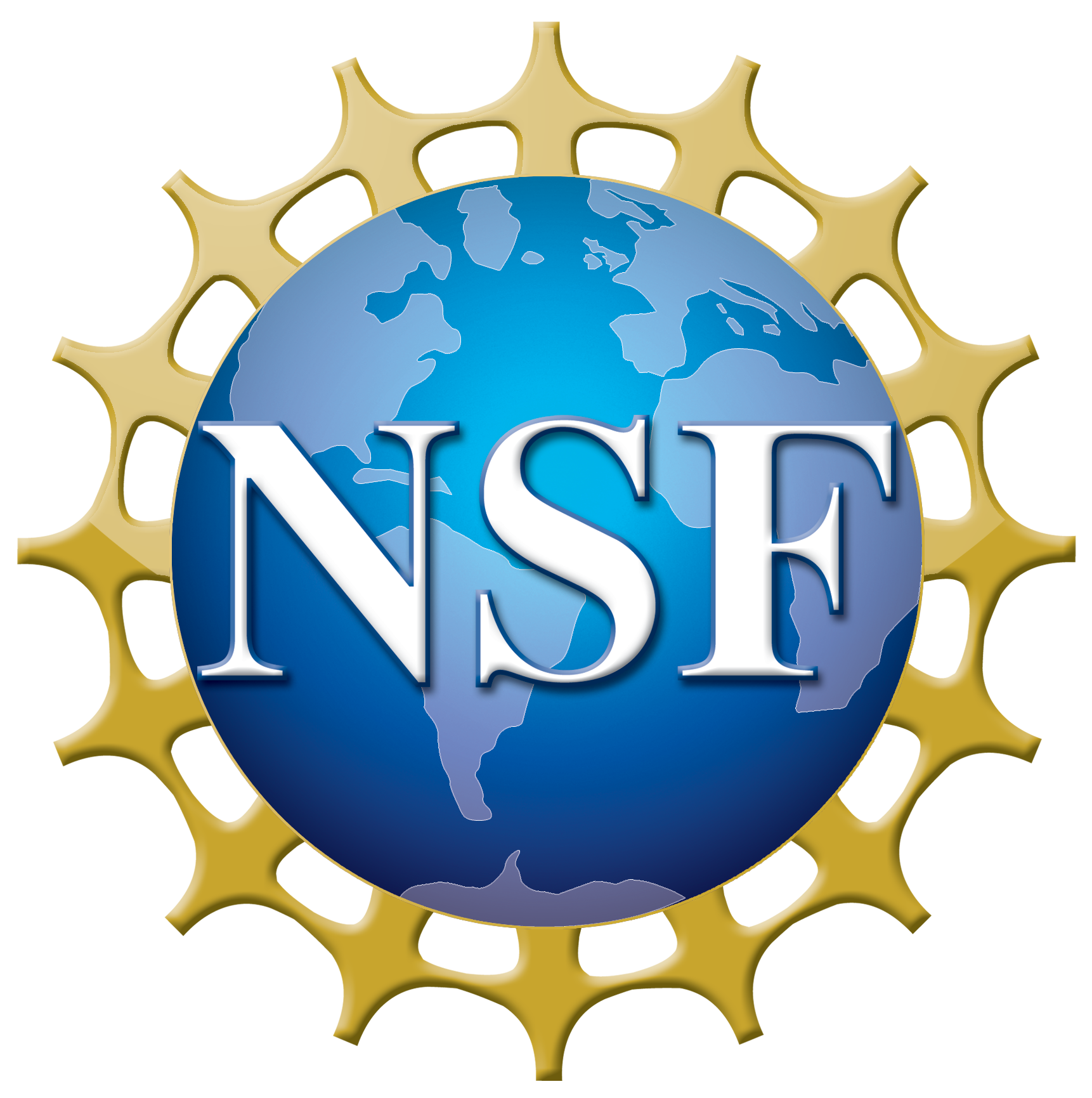 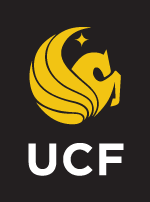 NSF REU Research Experience on Internet of Things 2021